小程序和web组件标准化提议
张楠
2019.05.06
[Speaker Notes: 大家好，我叫张楠，来自滴滴。]
CONTENTS
大纲
Consistance & Difference 一致性和差异
01
Web和各类小程序组件实现对比
Some Advice 一些提议帮助统一
02
Components 结构化调用语法标准
Web Components 输入输出显式声明标准
Components 继承能力支持
[Speaker Notes: 讲2个事情，
第一是目前各端组件化实现的区别，
第二未来对小程序和web组件的期望和建议]
Consistance & Difference
一致性和差异
1
组件化对比 —— 节点表现
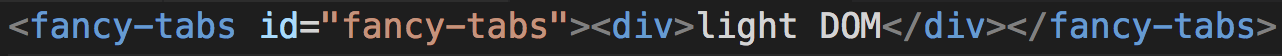 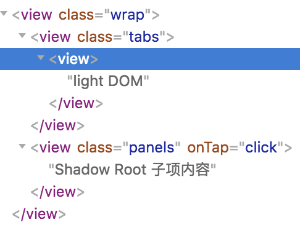 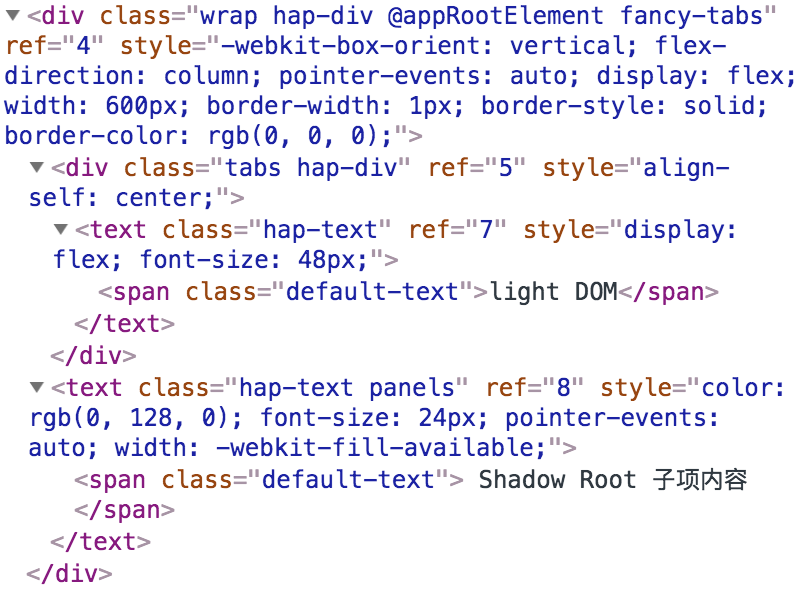 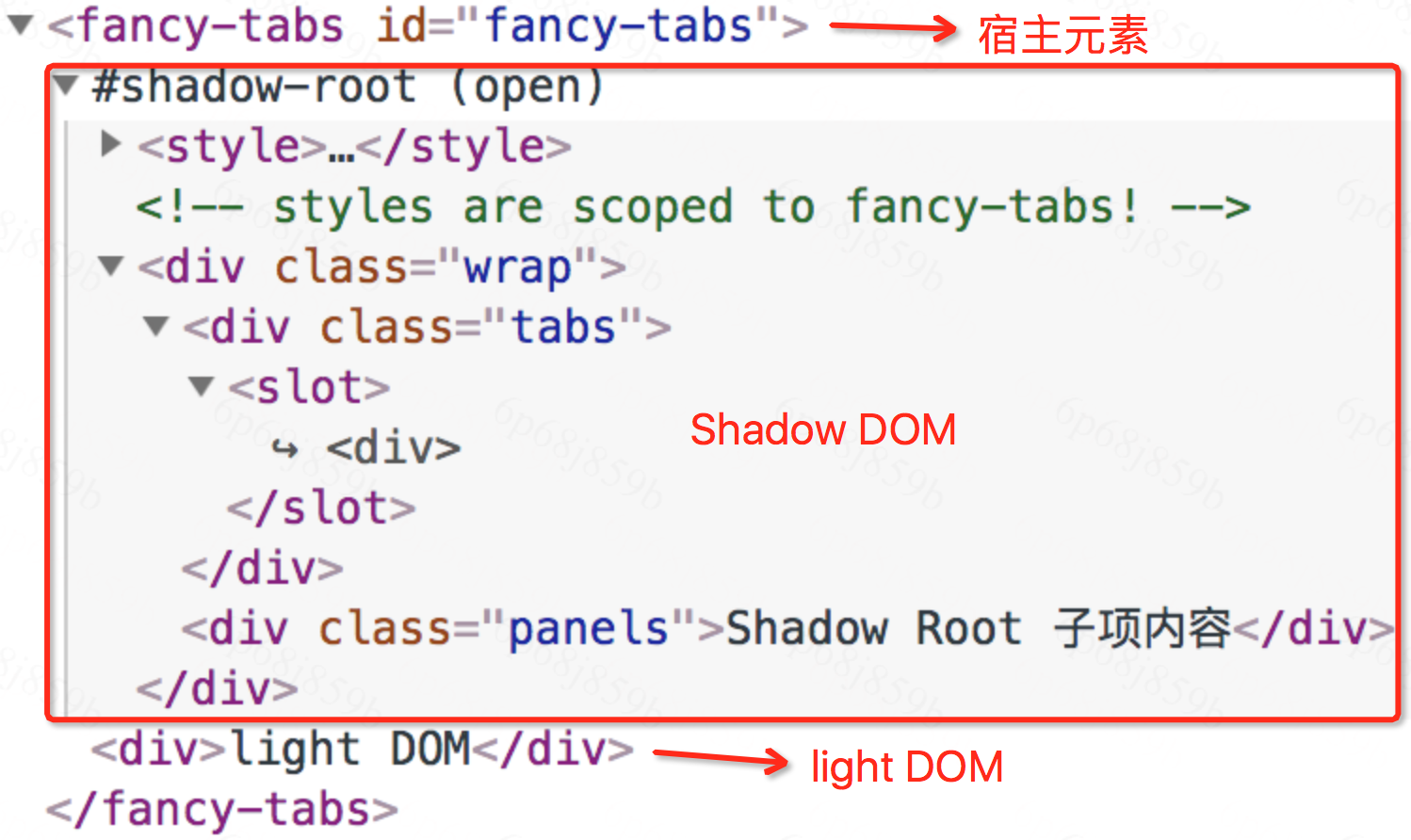 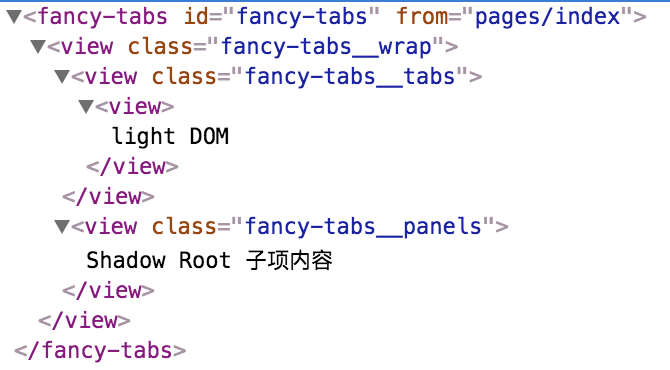 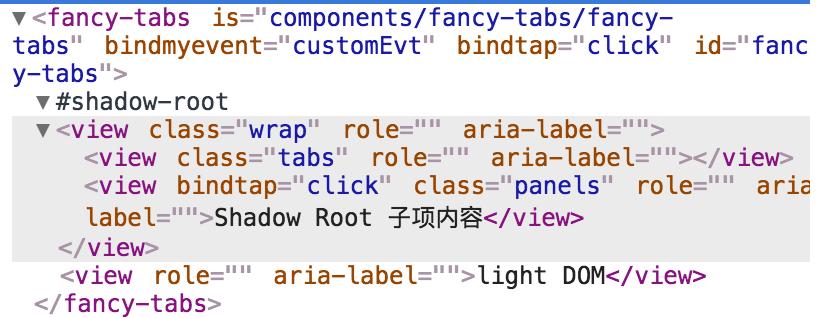 [Speaker Notes: 节点表现：可以看到上面自定义了一个fancy-tabs，
然后各个端的表现。
web和微信小程序用了web components 实现，其他端没有。]
组件化对比 —— 样式表现
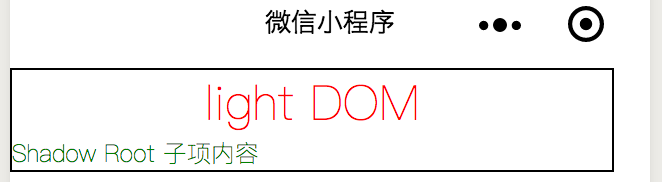 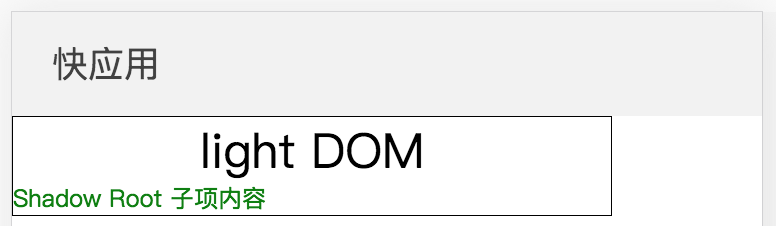 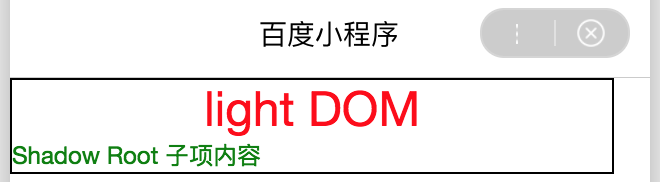 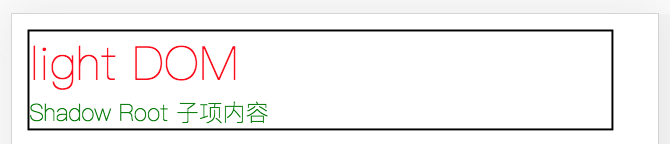 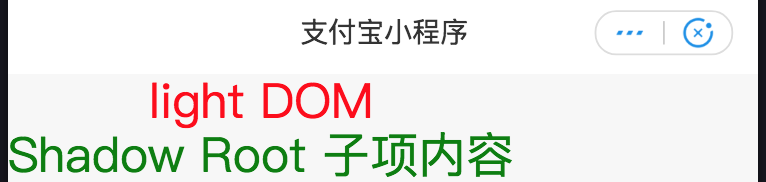 测试各平台效果：代码地址
[Speaker Notes: 三个差异：
1、light DOM只有web端不居中，使因为只有web标签选择器不生效
2、支付宝小程序没有边框是因为缺少宿主元素
3、支付宝和百度字体没有变细是因为没有宿主选择器，不生效]
组件化对比 —— 事件模型
组件化对比 —— 建议
建议：
快应用、小程序遵循W3C标准组件实现方式
收益：
视图表现一致
Some Advice
一些提议
2
Components 结构化调用语法 —— 背景
背景：
各类小程序、跨平台框架（flutter、weex、react-native等），
集体采用（且只提供）数据驱动视图模式（ Model–view–viewmodel ）。

优势：
解耦逻辑层和视图层
更适合跨端
大势所趋，未来的终端开发模式

现状&问题：
多平台设计差异化巨大
跨平台框架需编译
没有W3C标准可循
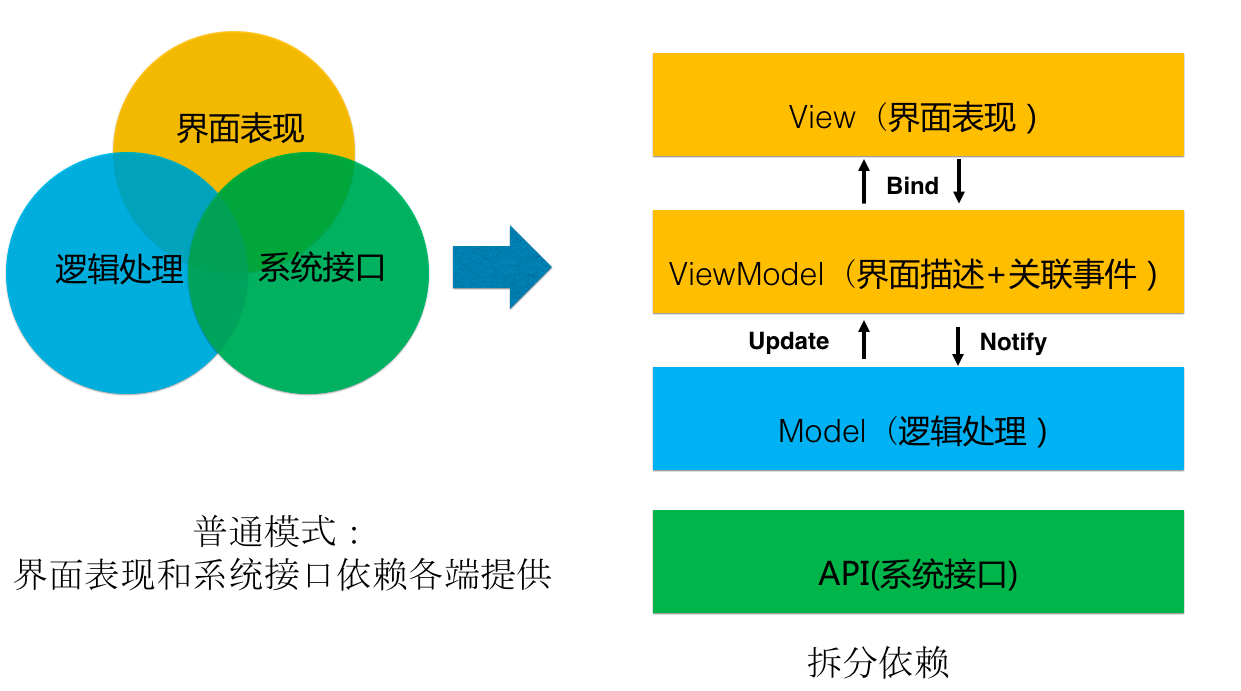 Components 结构化调用语法 —— 建议
建议W3C标准规范化 components 的结构化调用语法
实现：Component封装规范：Shadow DOM + Custom Element
调用：Components结构化调用语法

价值
w3c规范化 ViewModel 标准
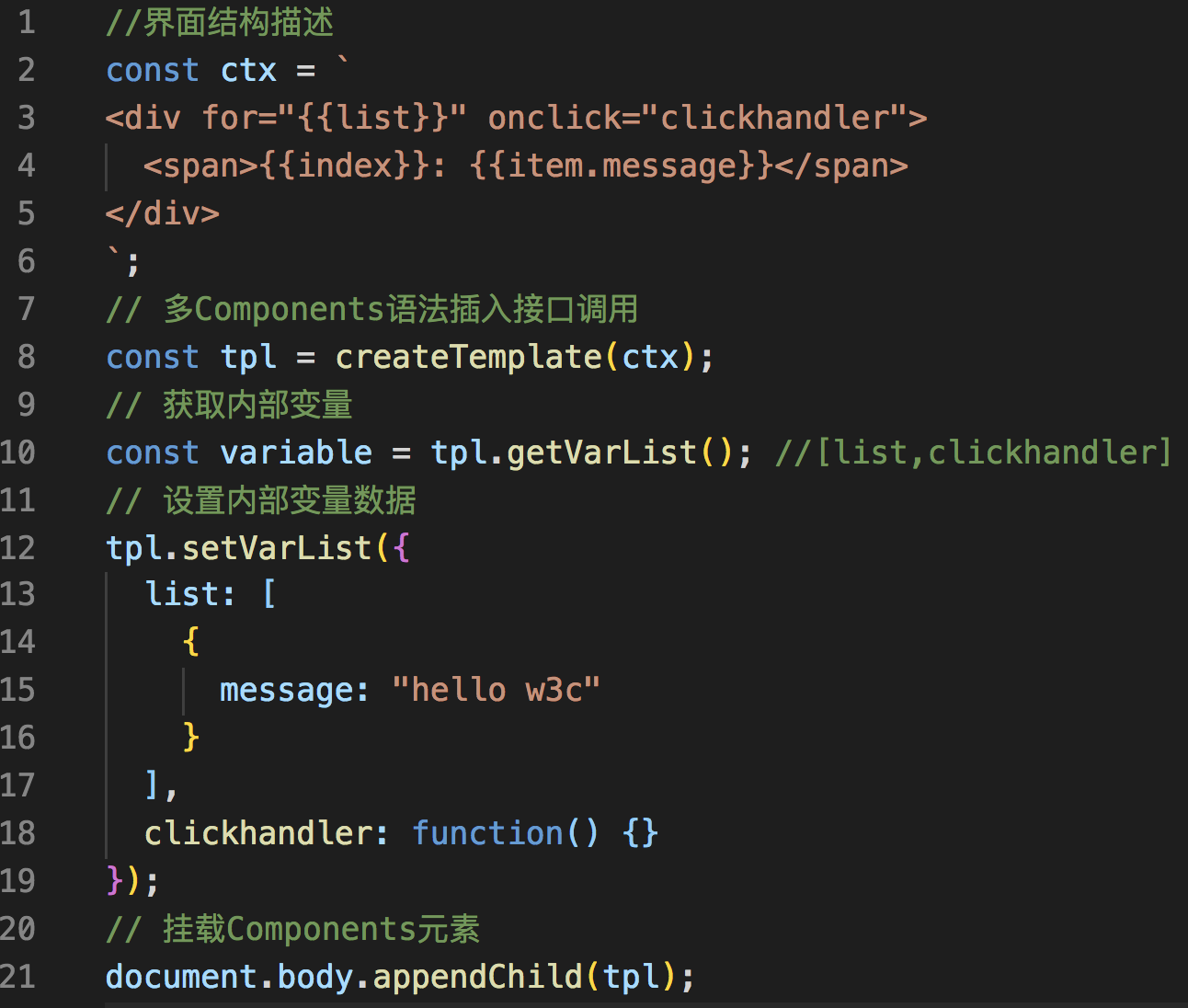 [Speaker Notes: 数据驱动视图包含2部分，
1、数据更改触发视图更新：属于应用层，Js框架自行实现即可
2、视图和逻辑层的关联语法（DSL）：因未来趋势和各平台小程序都使用不同的标准，且只能这样写，所以建议W3C规范标准]
组件可封装能力标准 —— 背景1
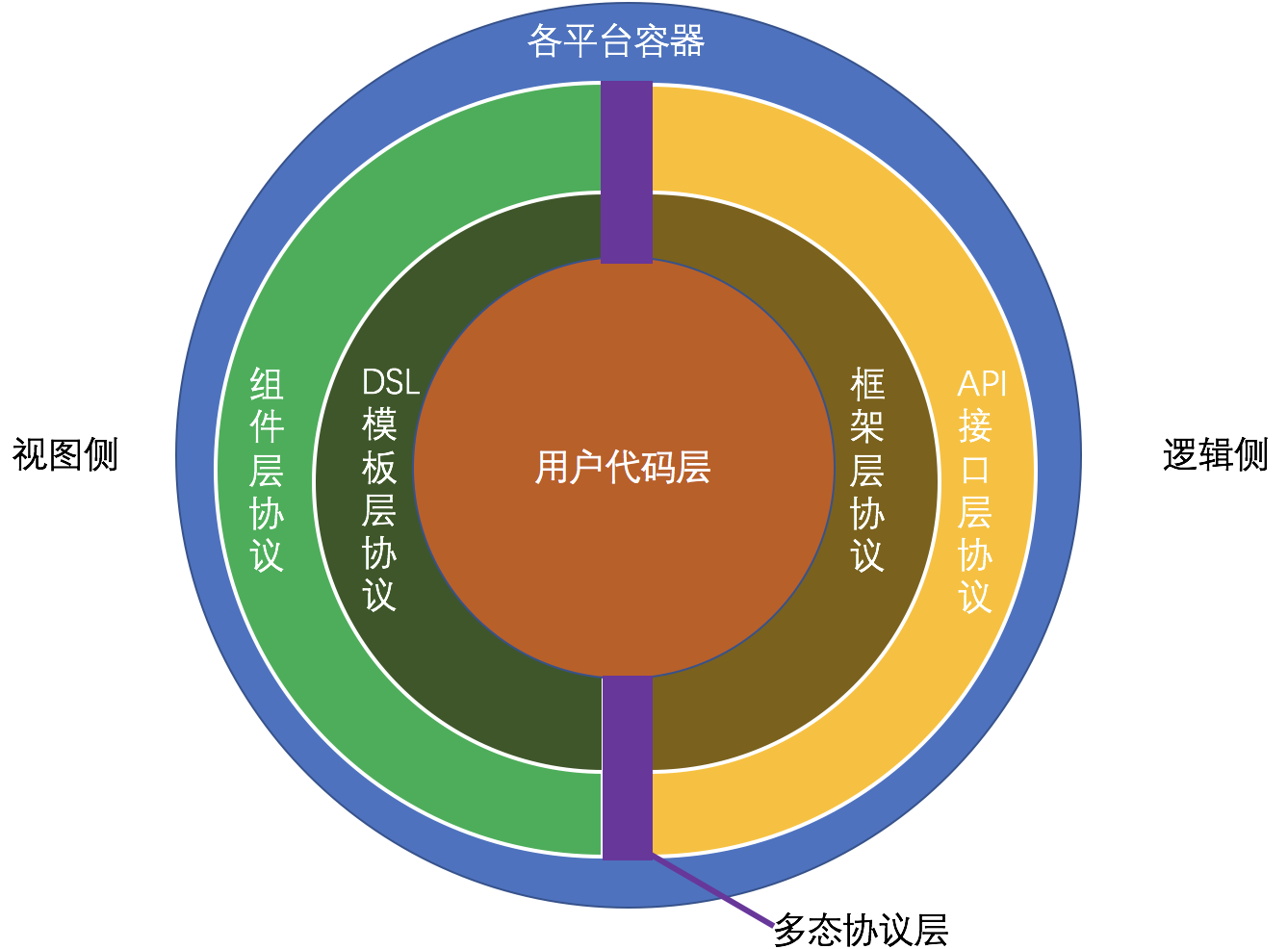 背景
跨端框架抽象了跨平台标准协议，包括基础组件、框架、API、DSL
用继承扩展各平台原生组件手段来实现标准协议

组件协议封装问题：
W3C标准现状：欠缺显式输入输出能力定义
模块封装的软件设计原则应显式声明输入输出
小程序现状：欠缺继承扩展能力
封装成本高
API 接口协议：定义基础接口能力标准
内置组件协议：定义基础Ui组件标准
框架协议：定义生命周期、路由等框架标准 
DSL协议：定义视图和逻辑层的语法标准 
多态实现协议：定义允许用户使用差异化能力标准
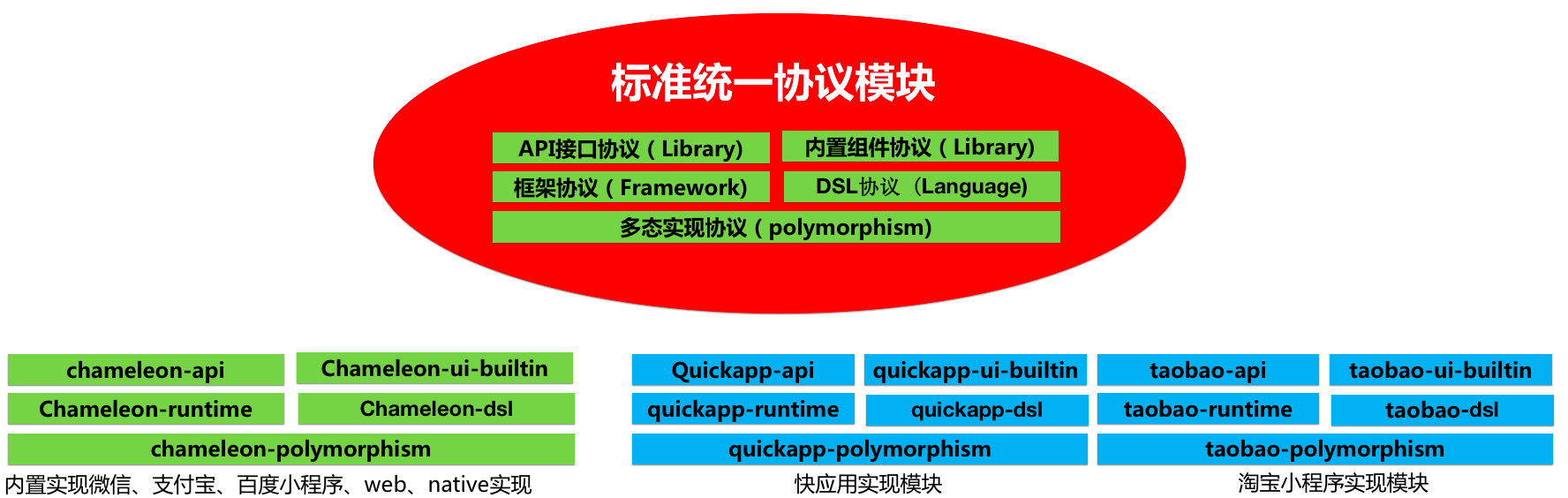 [Speaker Notes: 跨端做了一套标准协议，目前头条小程序由阿里、芒果tv的员工贡献实现标准，快应用由快应用官方自行实现协议标准。
框架协议：属于应用层，
DSL协议：一定程度属于接口层，之前的建议已经提过了。
Api接口协议：Js比较好封装，且方案的输入参数会显示声明，且易于封装
多态协议：更多是工程化架构设计
内置组件封装目前的问题如下。]
组件可封装能力标准 —— 背景2
W3C的IDL(Interface Definition Language)
跨端框架的IDL(Interface Definition Language)
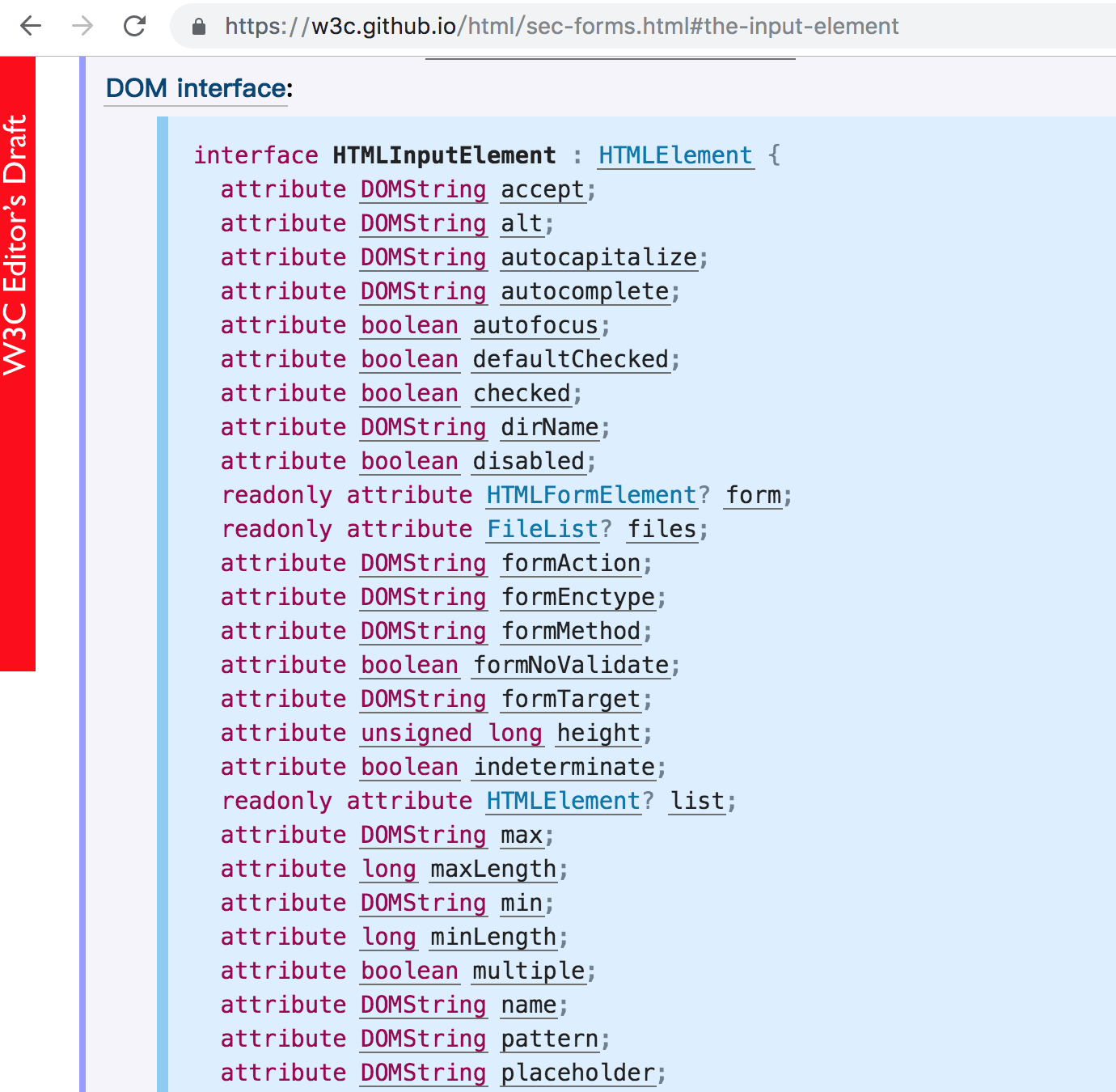 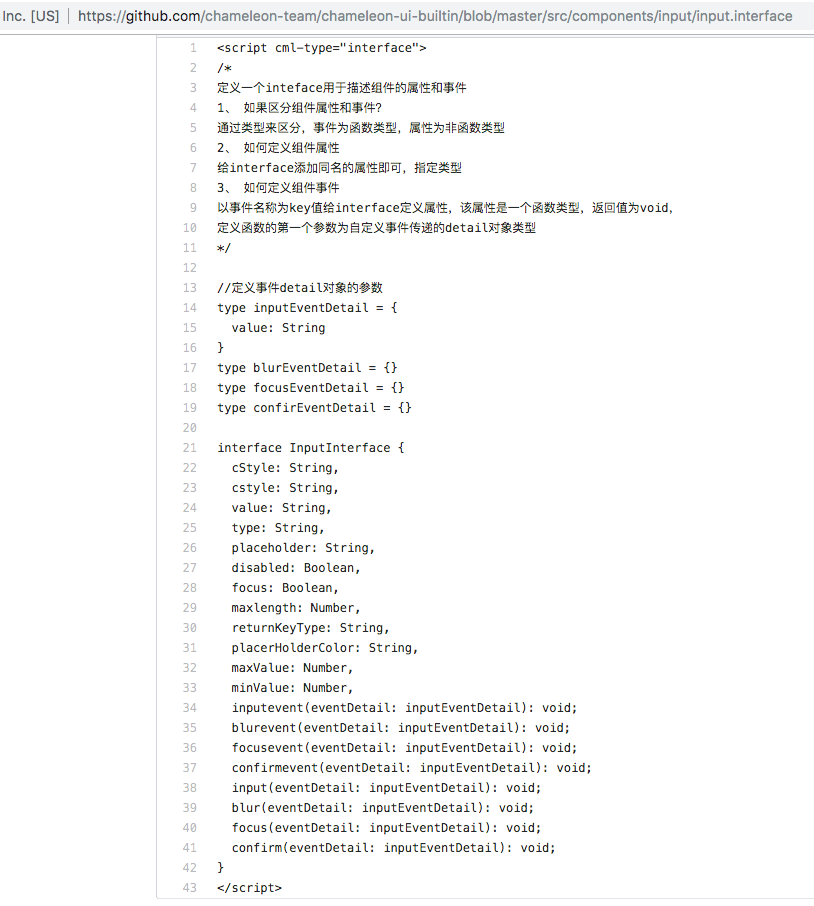 [Speaker Notes: W3C标准为了各个浏览器厂商标准统一，提供了IDL标准资料给各厂商参考使用。
跨端框架为了各个小程序标准统一，提供了IDL标准资料给开发者扩展新端，且可以编译时、调试运行时检查是否符合标准]
Components 输入输出显式声明 —— 建议
建议W3C组件定义显示定义输入输出
各类小程序、框架都有类似规范
使用者继承 Component 时不明确包含哪些输入输出
利于框架方限制各平台按规范实现
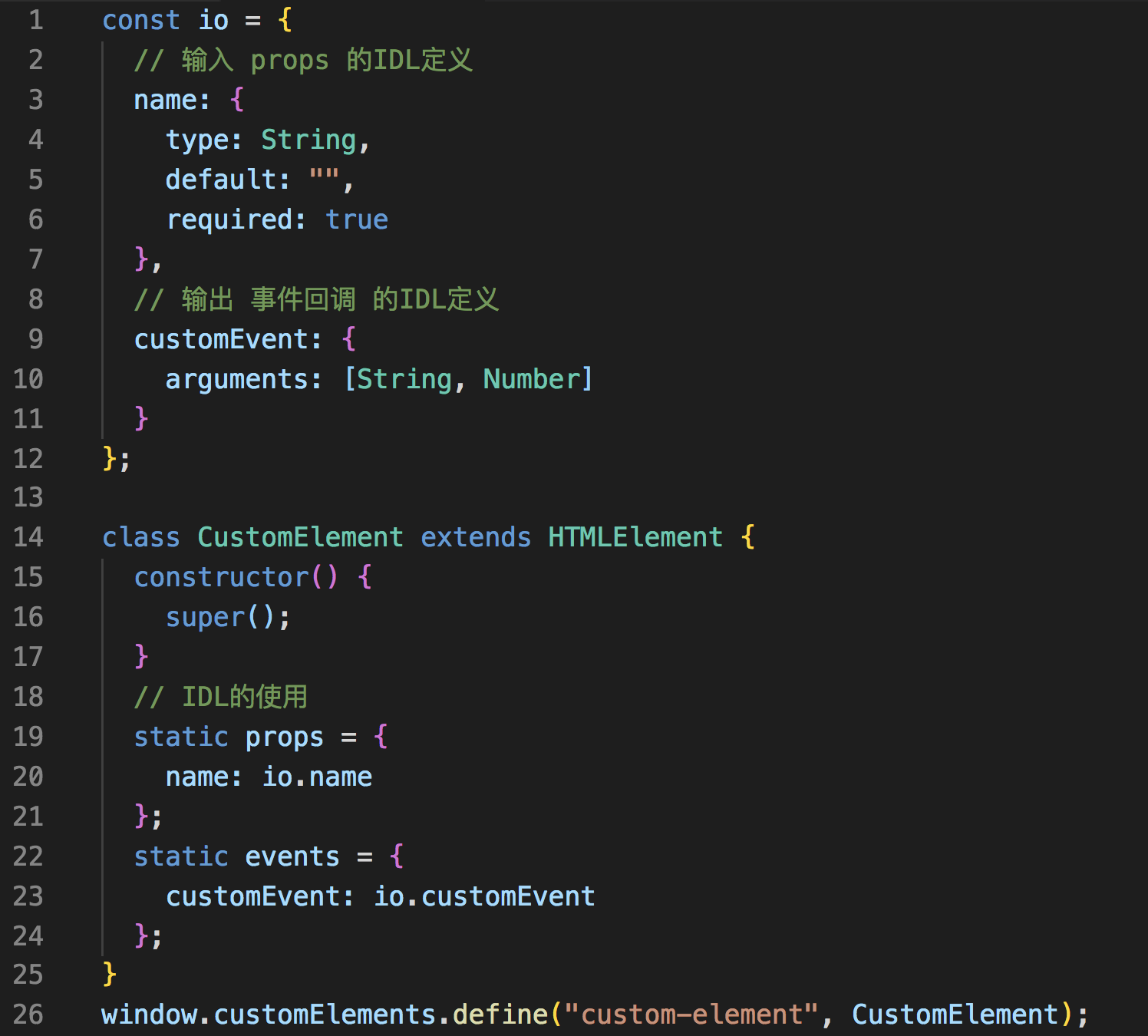 PS：考虑废除 observedAttributes
Components 继承能力支持 —— 背景
各类小程序缺乏组件继承方式扩展，只能用包装方式来扩展，导致差异化大
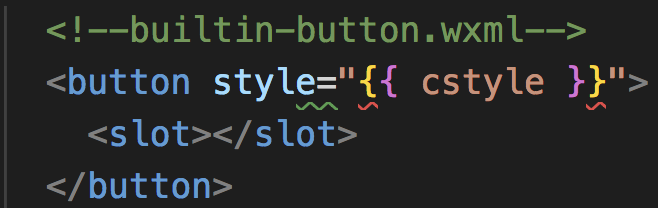 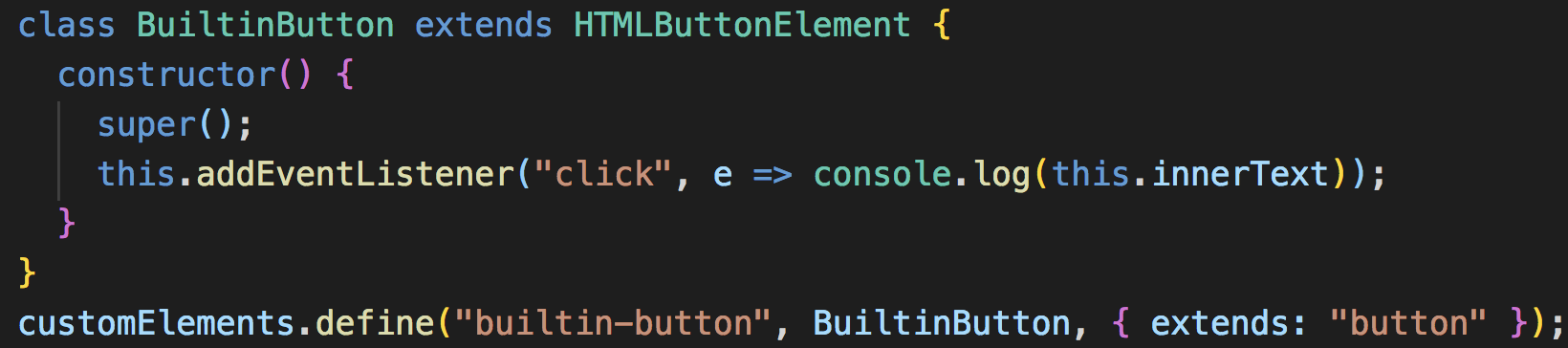 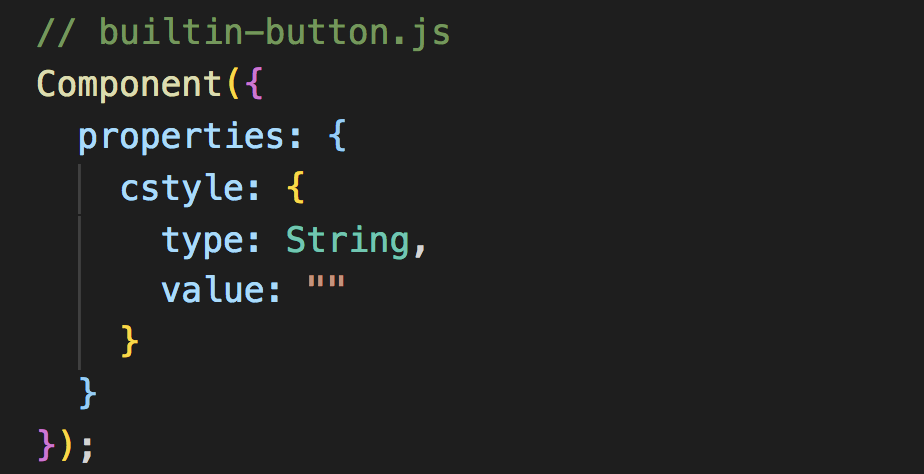 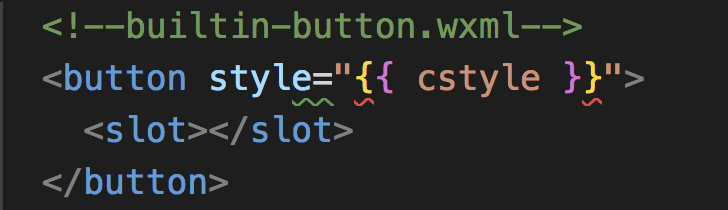 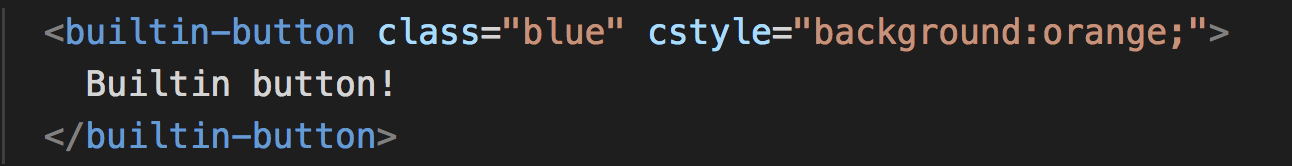 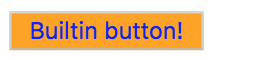 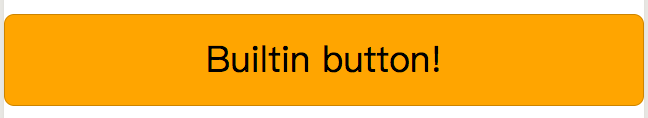 [Speaker Notes: 跨端框架会包装统一框架，web components规范可以直接继承扩展原生标签的能力，而各类小程序只能包装各平台原生组件，无法真正继承，
例如上面的组件]
Components 继承能力支持 —— 建议
建议各类小程序遵循W3C的组件继承方案
组件能力加强
结论
组件化方案规范 —— 视图表现一致
逻辑视图关联规范 —— 视图调用一致
组件能力规范 —— 基础能力一致